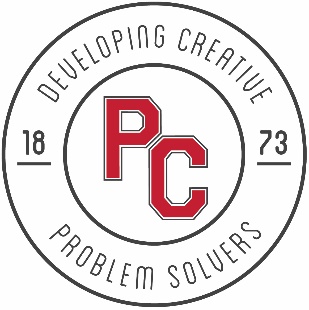 Reducing Discipline Through Culture Change
Dr. Michael Duncan, Superintendent
Mrs. Ashley Marratt, Interquest K9
Comprehensive Safety & Security Program
Engagement
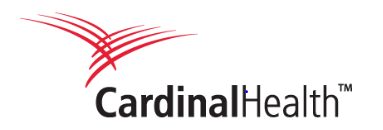 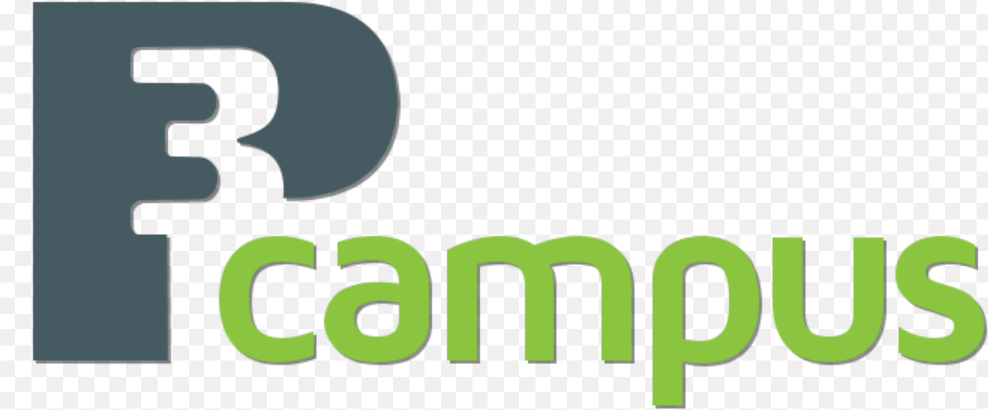 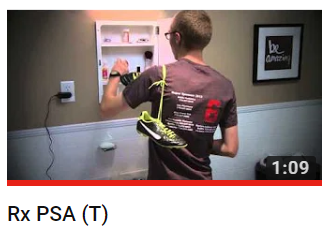 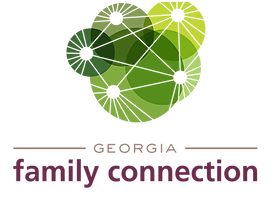 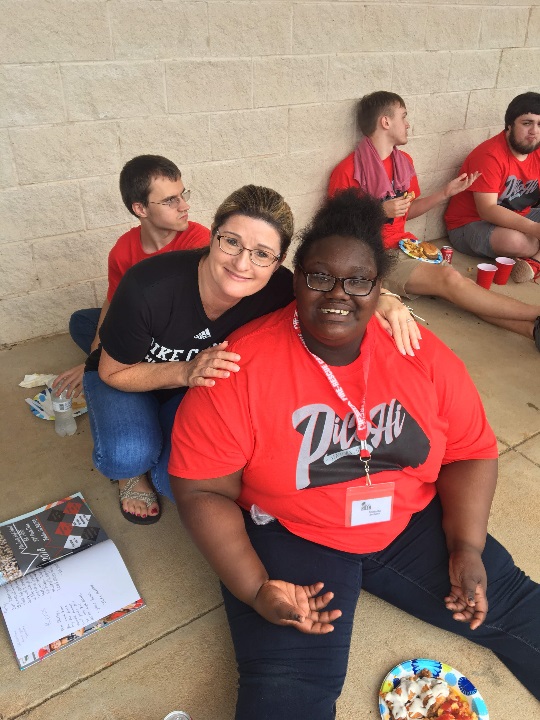 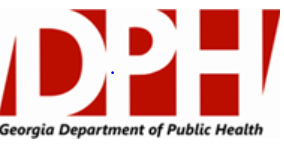 Hardening
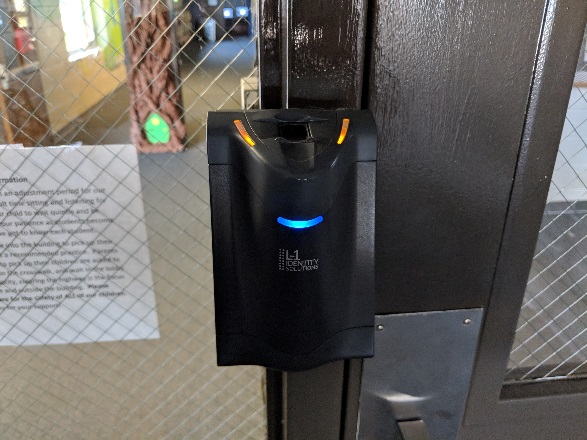 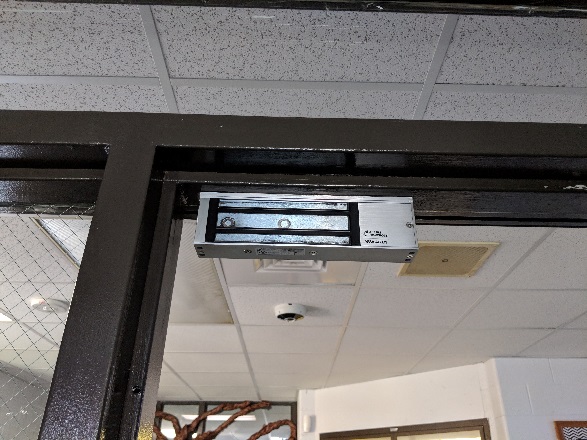 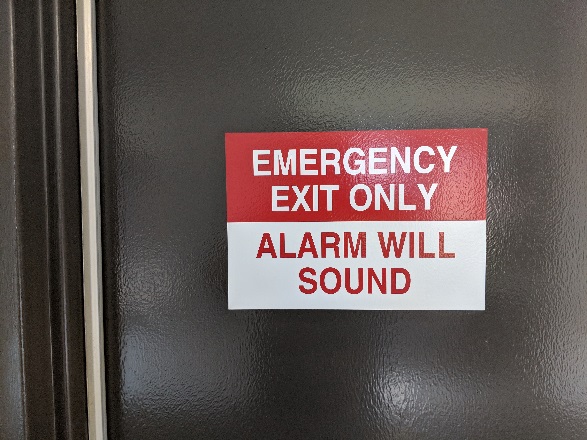 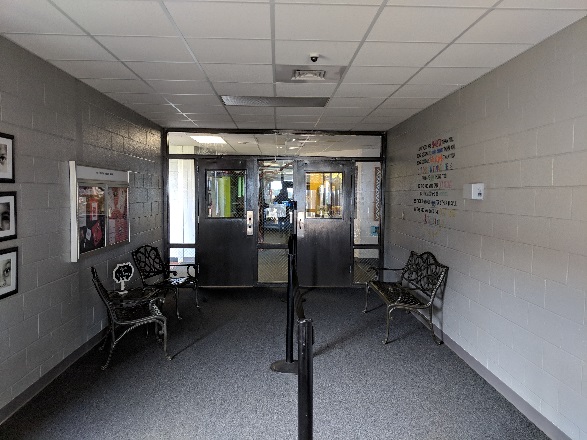 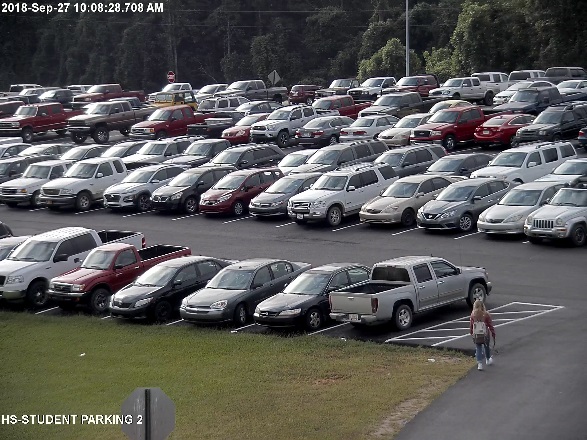 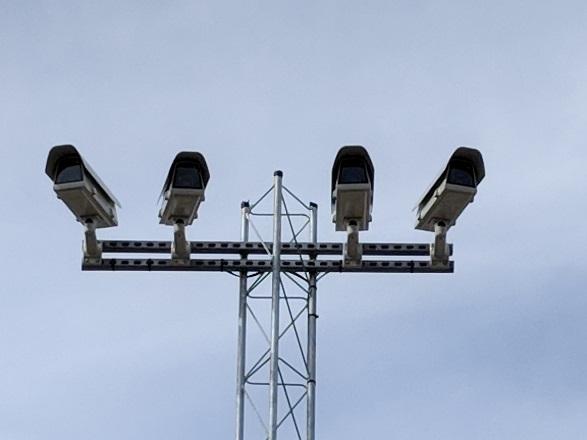 Presence
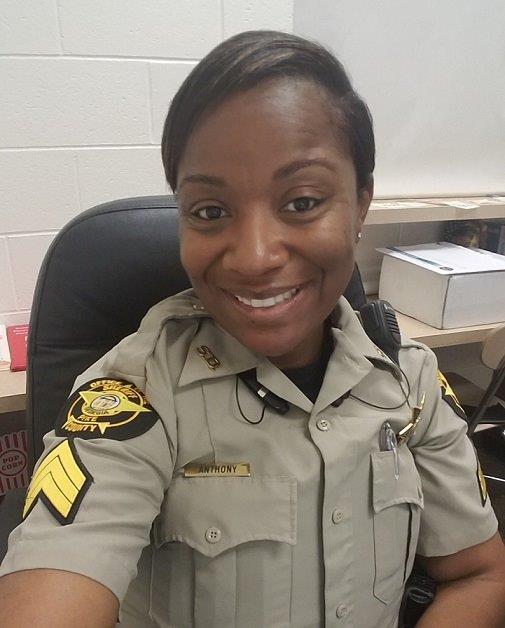 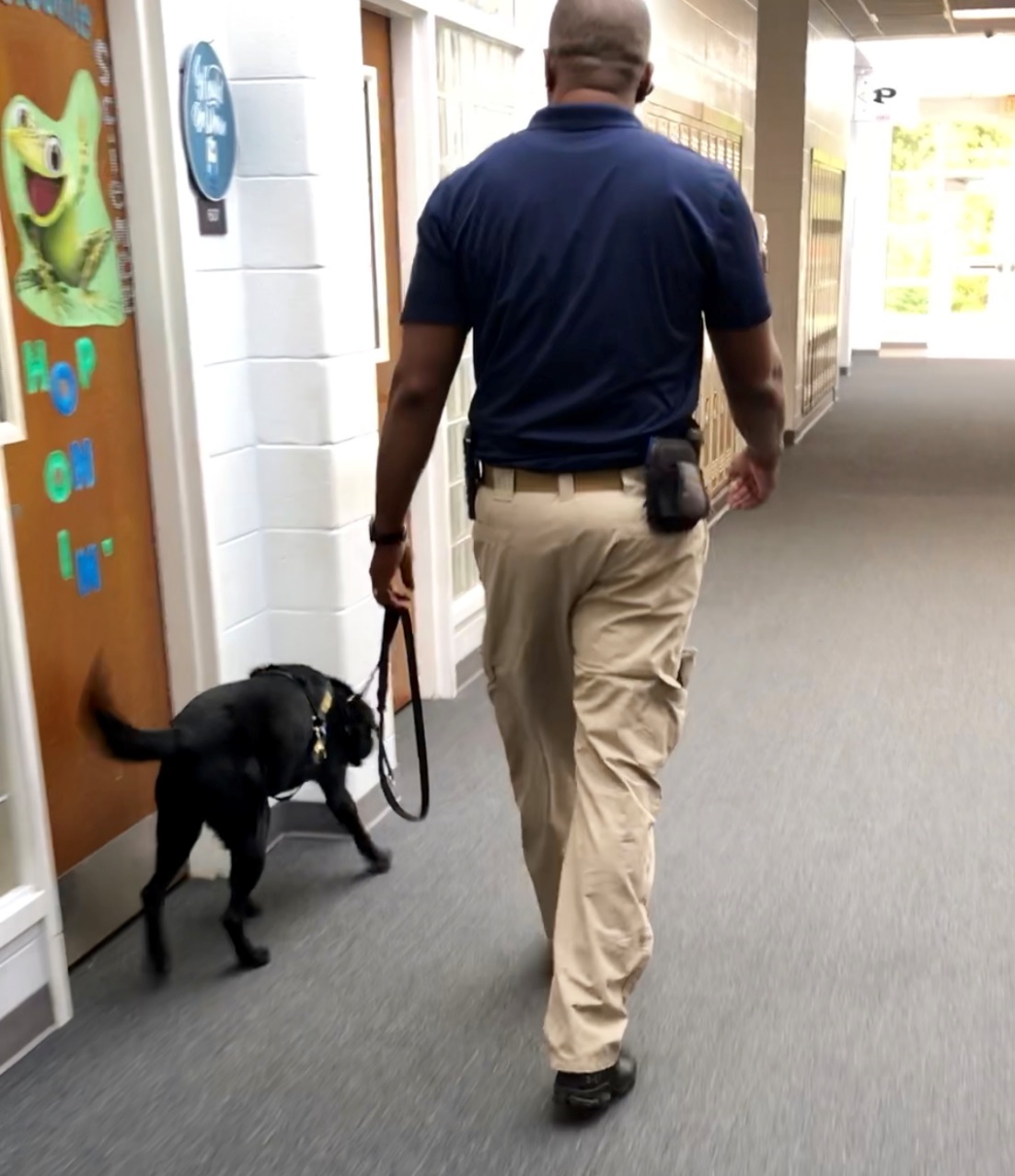 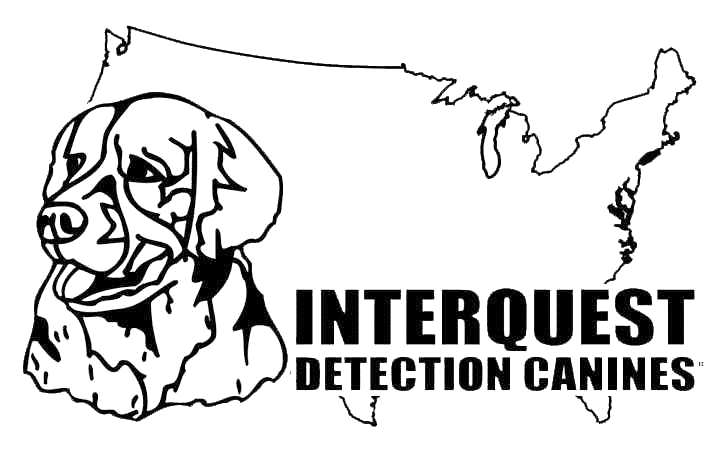 Deterrence Not Enforcement
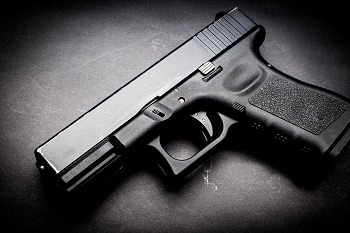 Structure
Benefits
Collaborative Orientation Assembly for Students & Parents
Full Day Visits, No Lockdown
Random & Unannounced
Reasonable Suspicion Standard, not Probable Cause
K9 Trained on:
Drugs
Alcohol
Medication
GUNS!
Keeping ALL Safe – Students, Teachers & Administration
PR – Positive tone, control of the narrative, parent endorsed
Administration in control of outcomes & discipline
Decreases chatter & background noise; Better tips, blamed on dog
Operational reduction in discipline, investigations, tribunals & appeals = Time Savings for Administration & BOE
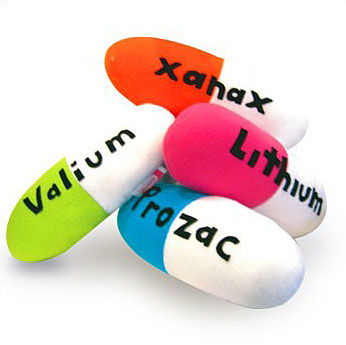 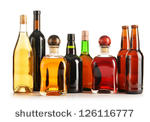 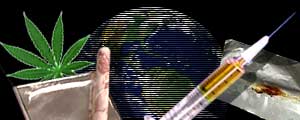 Reducing Discipline Incidences
Pike County Schools
Un-Named School System
Engaging Local Law Enforcement
Structure
Benefits
Superintendent, Interquest & LE Pre-meeting
Complimentary, supplemental resources, Not Replacement
Is the Local LE K9 frequency reasonable deterrence for your students?
Eliminates minor offense paperwork and follow up for LE
Frees up LE for public safety concerns
Always on stand by for escalation
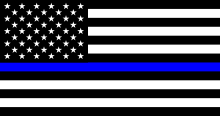 Dr. Michael Duncan
Pike County Schools
DuncanS@pike.k12.ga.us
770-567-8489


Mrs. Ashley Marratt
Interquest K9 of Georgia
amarratt@interquestga.com
404-891-1432